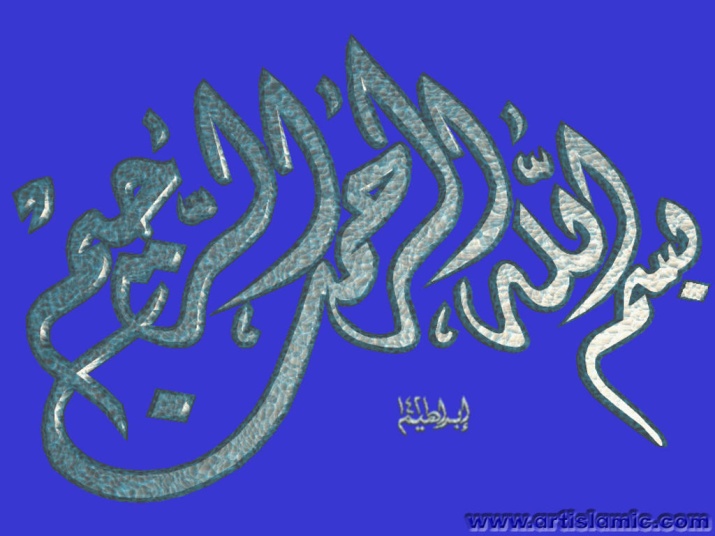 PEMIKIRAN SAINS & TEKNOLOGI
(UICL 2302)
Akademi Tamadun Islam,
Fakulti Sains Sosial dan Kemanusiaan
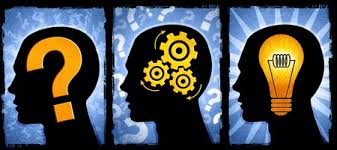 1
KANDUNGAN BAB
2
bab 11MENGINSANKAN SAINS & TEKNOLOGI
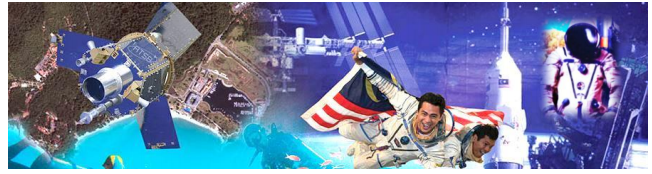 OBJEKTIF BAB 11
Di akhir bab ini, pelajar dapat:
Menghuraikan konsep menginsankan sains dan teknologi.
Menjelaskan Dasar Sains, Teknologi, dan Inovasi Negara.
4
Pendahuluan
Pengertian memanusiakan teknologi:
Membudayakan sains dan teknologi
Ramai beranggapan sains itu satu ilmu atau bidang yang sukar.
Matlamat:
Ingin menukar anggapan itu kepada ilmu yang mudah dan menyeronokkan.
Menjadikan sains sebahagian dari rakyat.
HARAPAN DAN MATLAMAT HUMANISING TECHNOLOGY
CABARAN HUMANISING TECHNOLOGY
ADAKAH ANDA SUDAH BERSEDIA??
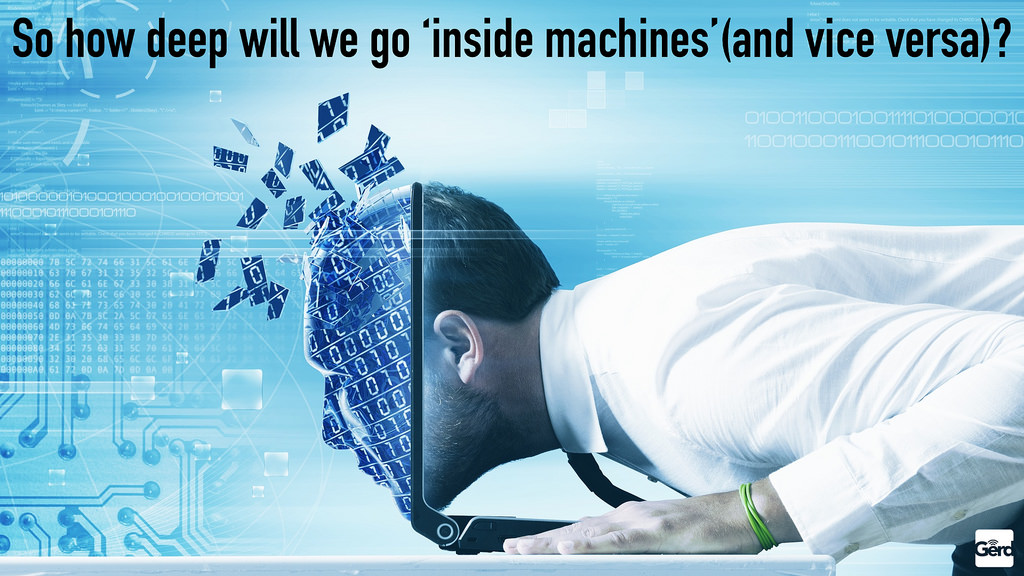 MANUSIA ROBOT VS ROBOT MANUSIA
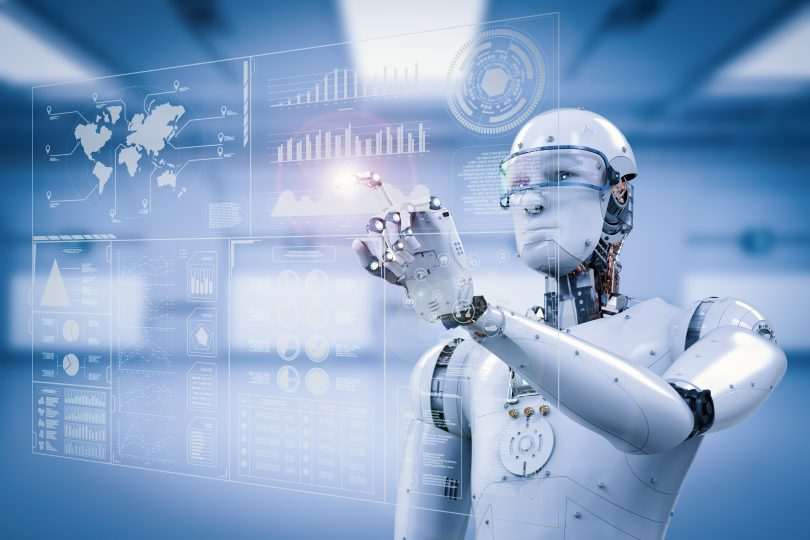 DASAR SAINS, TEKNOLOGI DAN INOVASI NEGARA
Tema
“Memanfaatkan Sains, teknologi dan inovasi (STI) untuk transformasi sosio-ekonomi dan pertumbuhan inklusif”
    -Kementerian Sains, Teknologi dan Inovasi (MOSTI)-
Latar Belakang
Dasar sains, teknologi dan inovasi (STI) dirangka khusus bagi menyelaras semua kerja STI
STI sebagai dasar utama kerajaan disamping Rancangan Malaysia Kesebelas (RMKe-11), Program Transformasi Kerajaan (GTP) dan Program Transformasi Ekonomi (ETP) 
Perlu dihayati oleh setiap warga kementerian bagi tujuan memantapkan lagi pelaksanaan Pelan Strategik ini.
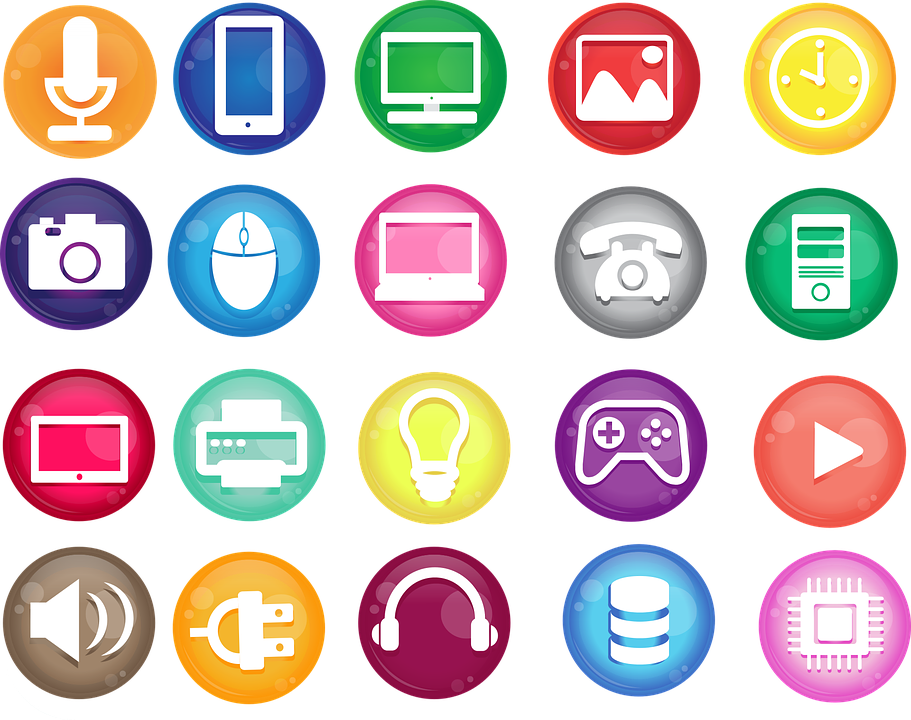 Latar Belakang (sambungan...)
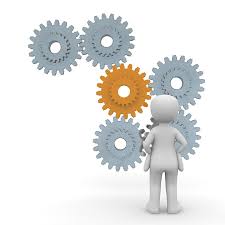 Pelan Strategik MOSTI 2016-2020 dirangka dan dihasilkan berlandaskan kepada RMKe-11 yang bertemakan pertumbuhan berpaksikan rakyat, DSTIN, Science Outlook 2015 serta laporan OECD Reviews of Innovation Policy Malaysia 2016.
VISI
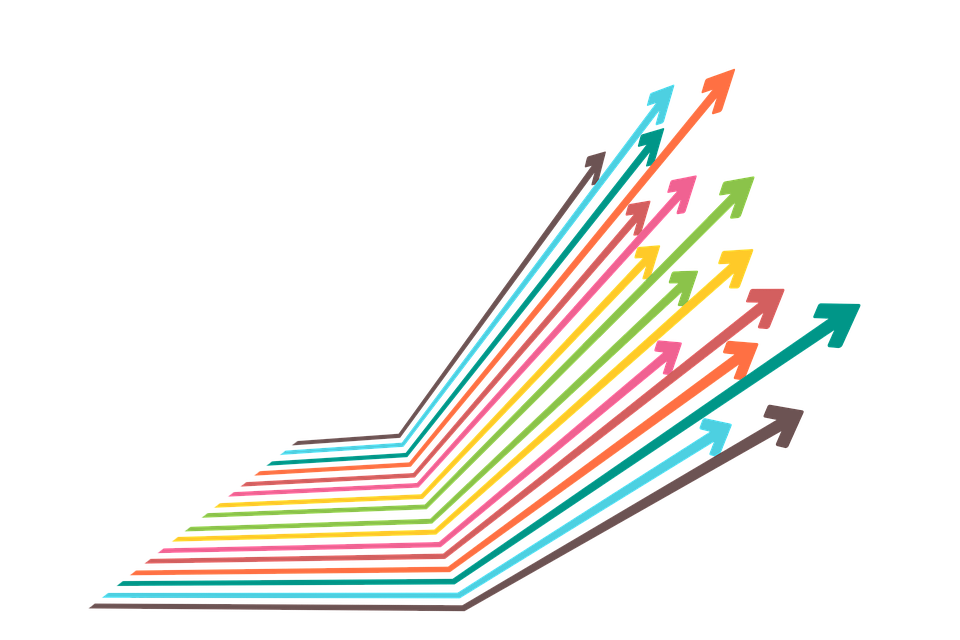 Sebuah negara maju sains bagi transformasi sosio-ekonomi dan pertumbuhan inklusif
MISI
Memaju dan mengarusperdanakan STI di semua peringkat dan dalam semua sektor
PELAN STRATEGIK Kementerian Sains, Teknologi dan Inovasi (MOSTI) 2016-2020
Merupakan satu rangka dasar perancangan lima tahun yang menggariskan hala tuju Kementerian ini dalam menyokong dasar-dasar utama Kerajaan termasuk DSTIN. 
Tujuan: memastikan kita berada di landasan yang tepat dan ke arah menjadikan sains, teknologi dan inovasi (STI) sebagai peneraju utama dalam pembangunan dan kemajuan negara.
Fungsi dan Peranan
Penggubalan dasar negara untuk pembangunan Sains, Teknologi dan Inovasi (STI)
Penggalakan secara berterusan ke arah penyelidikan dan pembangunan dalam bidang STI
Menggalakkan pengkomersialan hasil penyelidikan dan pembangunan
Penggubalan, pemantauan dan penyelarasan pelaksanaan Dasar Bioteknologi Negara
Menggalakkan kefahaman, kesedaran dan penghayatan terhadap STI
Fungsi dan Peranan
6.	Urus setia bagi Majlis Sains Negara (NSC)
7.	Urus setia bagi Majlis Inovasi Negara (NIC)
8.	Urus setia bagi Majlis Sains dan Penyelidikan Kebangsaan  (MSPK)
9.	Menjalankan perkhidmatan sainstifik dan analitikal dalam bidang-bidang Perkidmatan Sains Analisis; Perkhidmatan Sains Forensik DNA; dan Jaminan Kualiti.
6 TERAS STRATEGIK
STRATEGI 1: 
MEMAJUKAN BIDANG-BIDANG PENYELIDIKAN DAN PEMBANGUNAN SAINTIFIK DAN SOSIAL DAN PENGKOMERSIALAN (R,D&C)
Membentuk R,D&C awam untuk menangani keutamaan negara, cabaran dan peluang-peluang baharu
6 TERAS STRATEGIK
STRATEGI 2: 
MEMBANGUN, MEMUPUK DANMENGGILAP BAKAT
Malaysia perlu membangun, memupuk dan mengekalkan bakat untuk memacu agenda STI
6 TERAS STRATEGIK
STRATEGI 3: 
MENGGIAT DAN MENCERGASKAN INDUSTRI
Pertumbuhan ekonomi melalui peningkatan pelaburan sektor swasta dan komitmen untuk STI
6 TERAS STRATEGIK
STRATEGI 4: 
TRANSFORMASI TADBIR URUS 
SAINS, TEKNOLOGI DAN INDUSTRI
Tadbir urus STI perlu dipertingkatkan untuk memastikan pelaksanaan dasar dan strategi yang berkesan melalui ketelusan dan kebertanggungjawaban yang lebih baik dalam R,D&C
6 TERAS STRATEGIK
STRATEGI 5: 
MENGGALAK DAN MEMUPUK KESEDARAN 
SAINS, TEKNOLOGI DAN INDUSTRI
Kesedaran awam mengenai STI adalah penting bagi pembangunan keseluruhan masyarakat dan negara. 
Pembudayaan STI untuk mewujudkan satu masyarakat maju sains, inovatif dan progresif merupakan cabaran utama
5 TERAS STRATEGIK
STRATEGI 6: 
MENGUKUHKAN HUBUNGAN STRATEGIK ANTARABANGSA
Kerjasama dan jalinan hubungan global adalah penting dalam memajukan R,D&C
KEPENTINGAN DAN KEPERLUAN DASAR STI
Sejak diperkenalkan pada 2003, banyak kemajuan telah dicapai.
Berdasarkan kajian  oleh  World Competitiveness Yearbook (WCY) 2012, yang dijalankan oleh Institut Pembanguna Pengurusan (IMD), Malaysia menjadi salah satu dari 15 negara yang paling berdaya saing di dunia.
Berhasrat menjadi antara 10 negara yang paling berdaya saing  di peringkat global
Perubahan landskap global menjadi cabaran kepada kerajaan, industri, universiti, institusi penyelidikan, ekosistem STI keseluruhannya.
Dasar STI yang holistik sangat diperlukan bagi merancang strategi pembangunan negara.
KOMITMEN NEGARA DALAM MEMAJUKAN STI
PROGRAM DAN INISIATIF KERAJAAN
Penutup
DSTIN melibatkan pelbagai pihak berkepentingan dan kerjasama masyarakat umum
Kerajaan akan memacu dan mengemudi agenda STI negara. 
STI akan dibangun, diaplikasi, disebar dan diterapkan ke dalam semua sektor dan peringkat. 
Langkah-langkah yang dinyatakan dalam DSTIN, khususnya dalam penggubalan rangka kerja perundangan, menyediakan asas kukuh untuk membina ekonomi berteraskan inovasi di Malaysia. 
Dengan pelaksanaan secara efektif 6 teras strategik dan disokong oleh 5 asas yang kukuh, potensi penuh STI boleh dipertingkat bagi manfaat negara.
SOALAN UJI KEFAHAMAN:
Apakah yang anda faham tentang konsep menginsankan sains dan teknologi.
Nyatakan 3 perkara penting dalam Dasar Sains, Teknologi, dan Inovasi Negara.